Муниципальное бюджетное общеобразовательное учреждение «Средняя школа №4»

Урок по основам безопасности жизнедеятельности

Тема:
Воинская дисциплина. Ее суть и значение.
Подготовил: преподаватель-организатор ОБЖ
                            Тимофеева Л.Б.
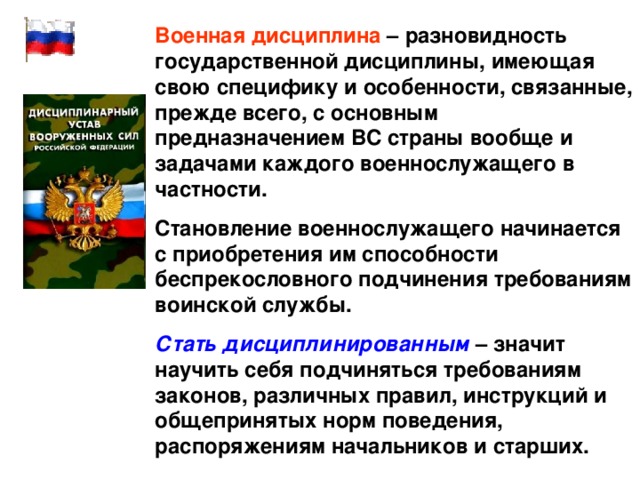 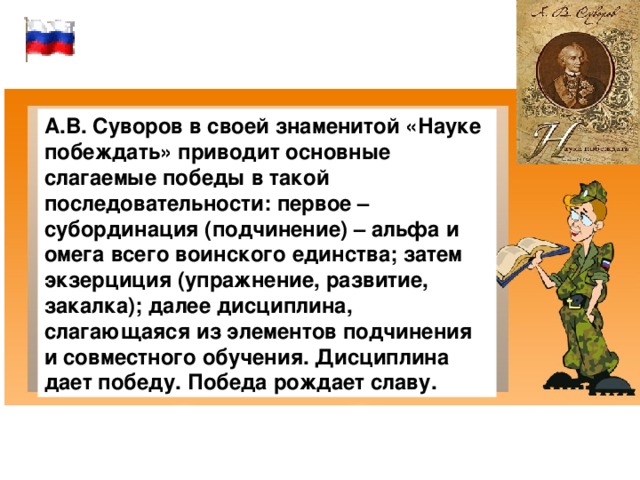 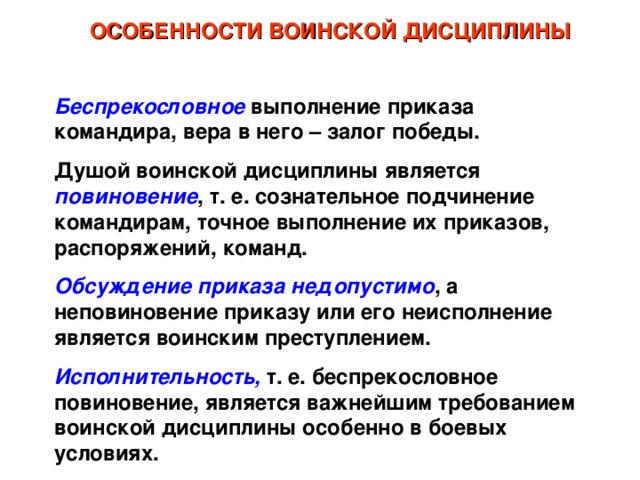 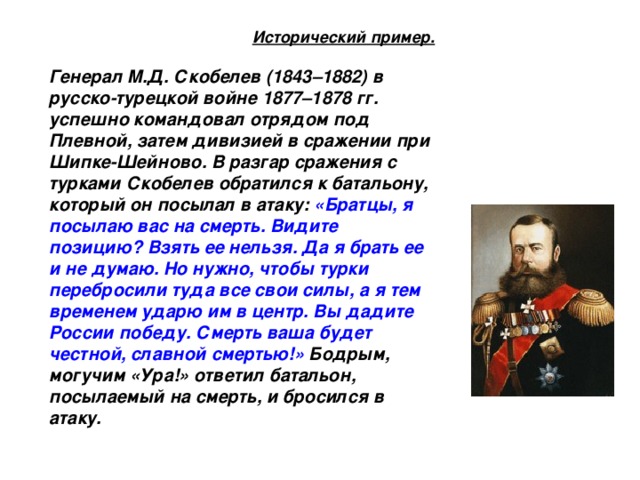 Воинская дисциплина есть строгое и точное соблюдение всеми военнослужащими порядка и правил, установленных законами, воинскими уставами и приказами командиров (начальников).(ст.1)
Воинская дисциплина основывается на осознании каждым военнослужащим воинского долга и личной ответственности за защиту своего отечества, на его беззаветной преданности своему народу. (ст.2)
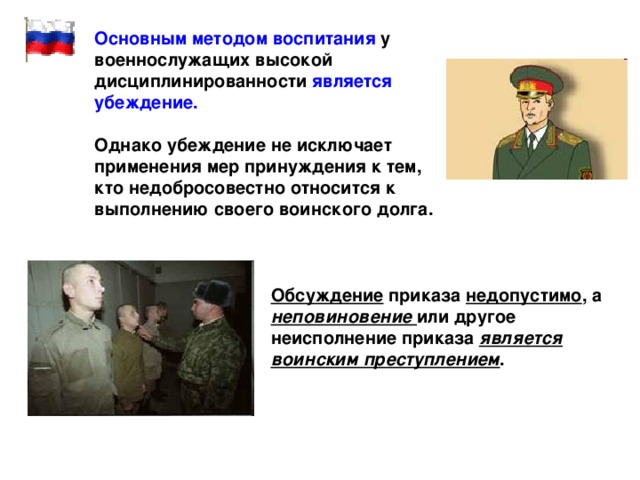 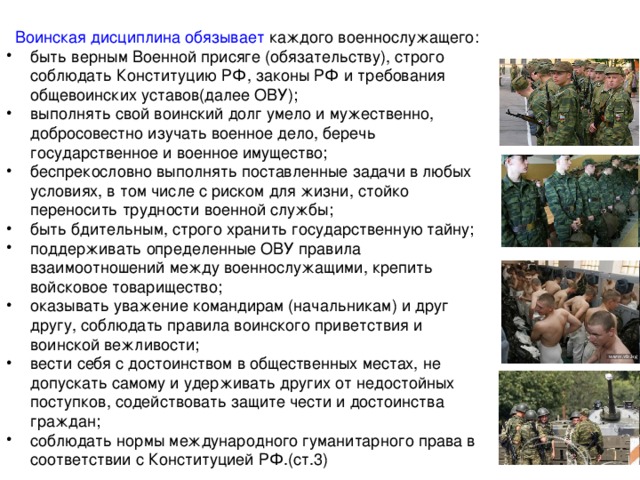 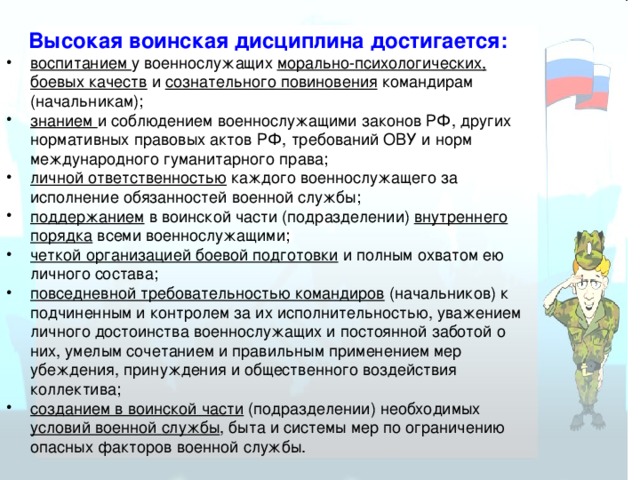 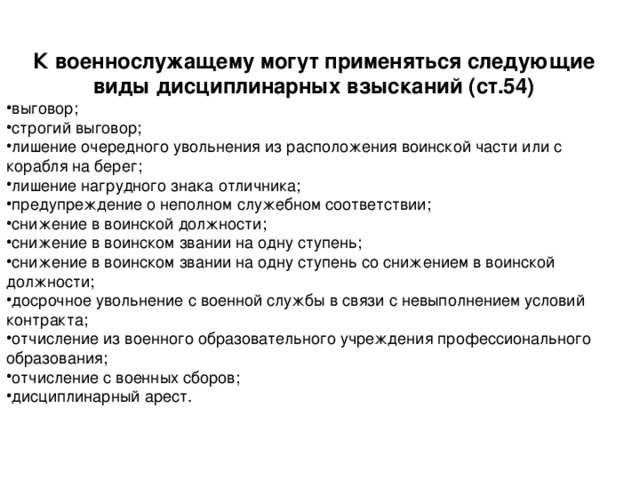 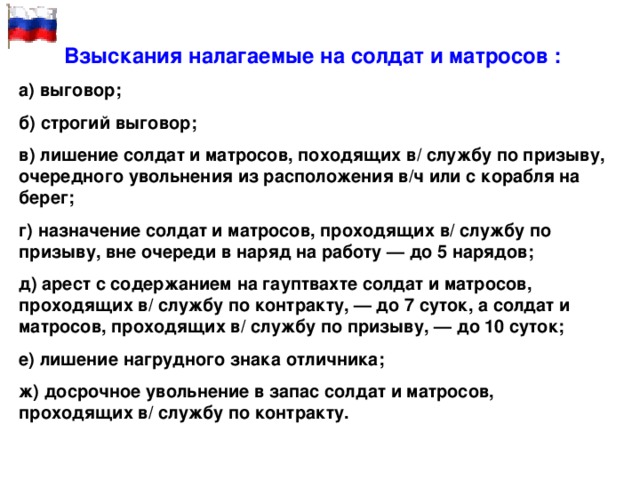 Ситуационные задачи
Тестирование
Самопроверка
Домашнее задание
п.5.5, пересказ
подготовить сообщения о примерах воинской дисциплины в бою
Спасибо за внимание